Figure 4. (a) Comparison of sentences with 2 IPBs to sentences with 1 IPB: 2 IPBs > 1 IPB. Natural speech (left) and ...
Cereb Cortex, Volume 18, Issue 3, March 2008, Pages 541–552, https://doi.org/10.1093/cercor/bhm083
The content of this slide may be subject to copyright: please see the slide notes for details.
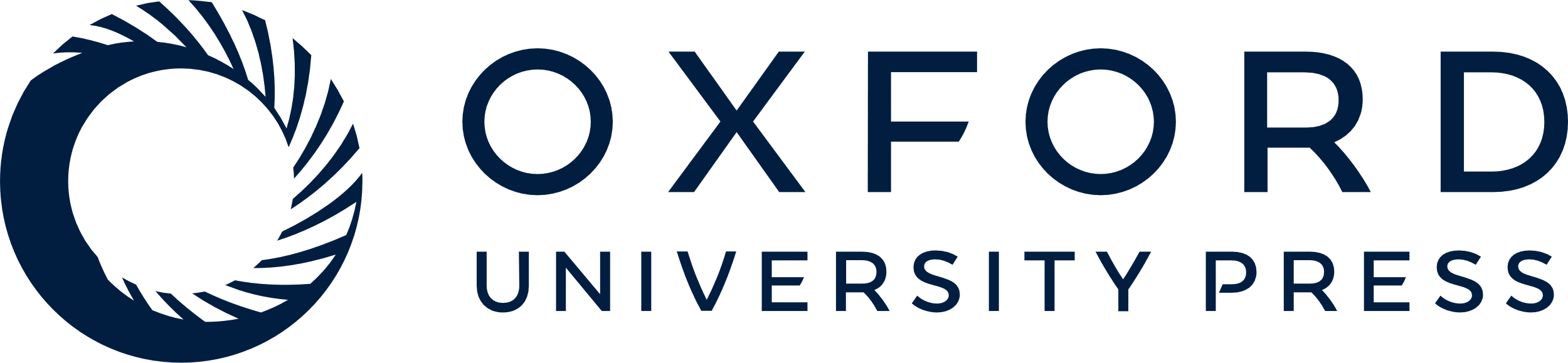 [Speaker Notes: Figure 4. (a) Comparison of sentences with 2 IPBs to sentences with 1 IPB: 2 IPBs > 1 IPB. Natural speech (left) and hummed sentences (right). (b) Comparison of speech types: natural speech > hummed sentences. Threshold: P < 0.001, uncorrected, showing only clusters with more than 40 voxels, corresponding to a P < 0.05 corrected on cluster level. Left is left in the image.


Unless provided in the caption above, the following copyright applies to the content of this slide: © The Author 2007. Published by Oxford University Press. All rights reserved. For permissions, please e-mail: journals.permissions@oxfordjournals.org]